Gráficas de Control
Control Estadístico de Procesos (CEP)
Gráficas de Control
Para determinar si las variaciones observadas son anormales, se puede medir y trazar la gráfica de características de calidad tomada de la muestra, en un diagrama en función del tiempo.
Límites de Control
UCL. Acotamiento de control superior (upper control limit).
LCL. Acotamiento de control inferior (lower control limit).
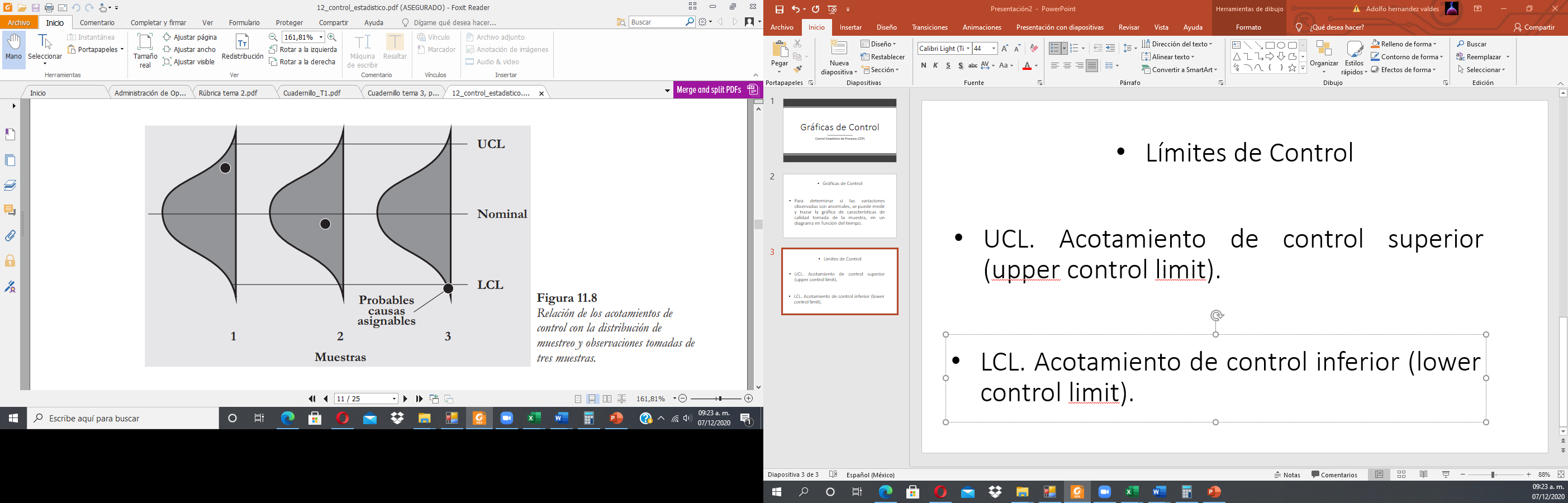 Relación de los acotamientos de control con la distribución de muestreo y observaciones tomadas de tres muestras (R. Carro Pac & D. González Gómez. Control estadístico de procesos).
Los encargados del proceso emplean las gráficas de control en base a:
Muestreo aleatorio del proceso, medir las características de calidad y calcular una media variable o de atributos
Si la estadística se ubica fuera de los límites de control de la gráfica, buscar una causa posible
Eliminar la causa si ésta degrada la calidad. Incorporar la causa si mejora la calidad. Reconstruir la gráfica de control
Repetir periódicamente todo el proceso
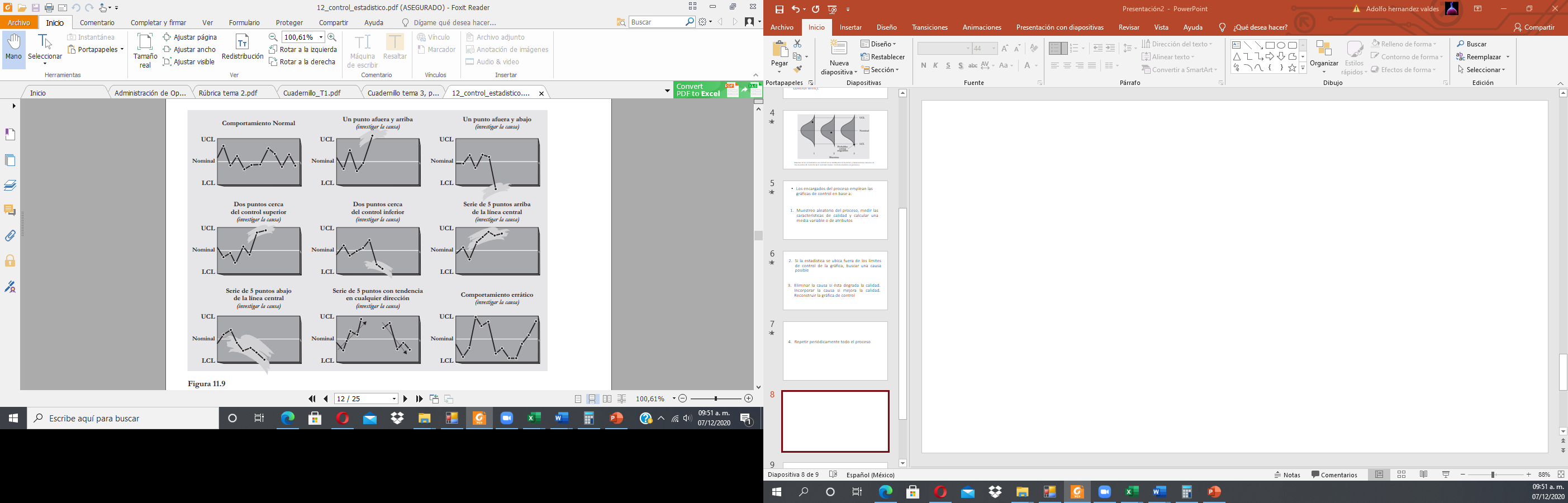 Tipos de errores
Error Tipo I. Rechazar un lote de buena calidad
Error Tipo II. Aceptar un lote de mala calidad
Gráficas de Control Para Variables
Gráficas R. (Gráficas de rango). Monitorean la variabilidad de los proceso
Los parámetros de control para las gráficas R son:
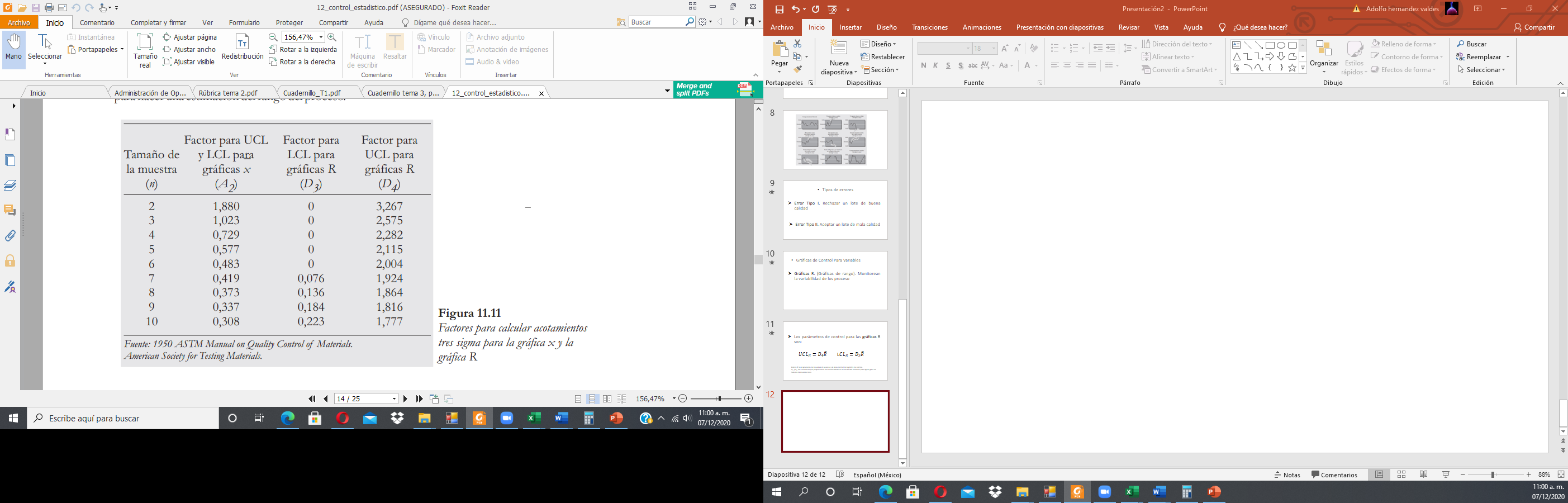 Recabar datos sobre la medición de la calidad de una variable y organizarlos por número de muestra (se recomienda al menos 20 muestras).
Usar la tabla para determinar los límites de control superior e inferior de la gráfica R.
Trazar los rangos de la muestra. Si hay puntos fuera de control, encuentra las causas posibles, corrígelas y regresa al punto 1.
Trazar las medias de la muestra.